SmartBarforMicrosoft Dynamics 365 & Power Apps
www.mscrm-addons.com
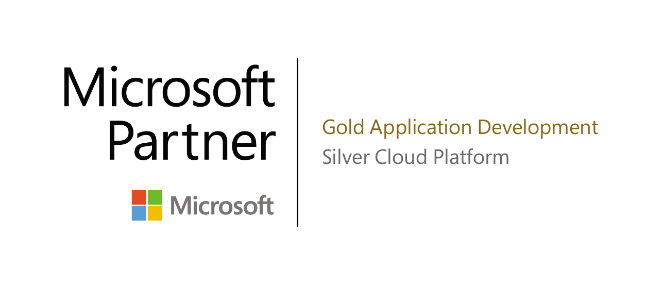 Improve Navigation & Personalize your Dynamics 365 Forms
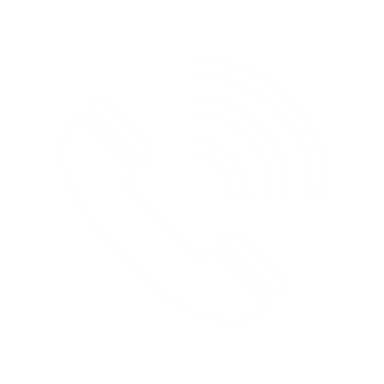 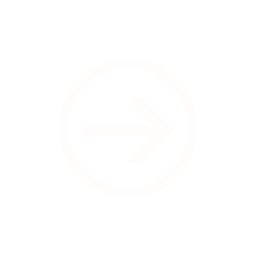 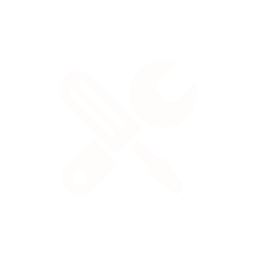 NAVIGATE

Add navigational buttons to your forms and dashboards
Persistent (Simple back and forth navigation)
Direct link to related records
NEW: Add buttons for certain views (E.g. unpaid invoices, open cases,…)
QUICK VIEW & COUNT

Count and display the number of related records
NEW: Color-code buttons based on count (E.g. red when more than 5 open cases)
NEW: Hide buttons if no records exist (count = 0)
CUSTOMIZE

Adopt SmartBar to your needs

Embed into any Dynamics form and dashboards

Delete, add and rearrange the "Buttons"-order

Switch between Standard or Metro style
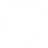 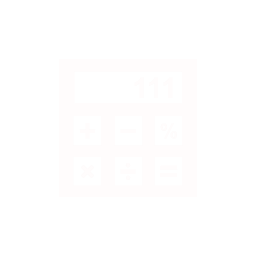 [Speaker Notes: Another business problem we are providing a solution for is: Tracking of phone calls. One huge value of a CRM system is that all customer interaction is stored and can be reviewed in order to decide whats best next. 
Unfortunately its quite a lot of clicks to e.g. Store a phone call (create, enter data, lookup contact/lead, regarding etc. ) 
Dialing: provide a simple methdo of initiating phone calls with contacts. 
Power-dialing – telemarketing/inside sales teams etc.

So we aim to rpovide a single interface to many phone systems. On the right you can see some of the supported vendors. (old fashioned systems but, likewise to the market, we are seeing more demand for support of VOIP based systems like Skype for business or Ringcentral)]
Key Features
CUSTOMIZABLE BUTTONS
Colored buttons directly show all associated data for an entity and can be customized to your requirements.
USER FOCUSED INTERFACE
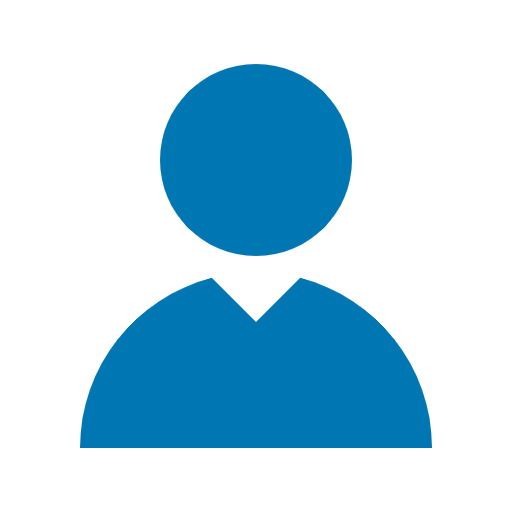 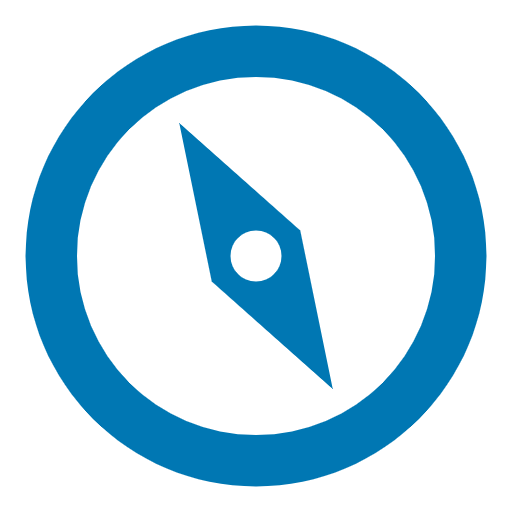 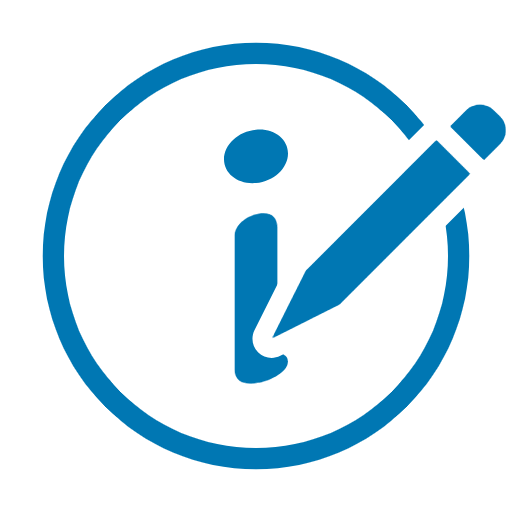 COLOR CODING
SIMPLE NAVIGATION IN DYNAMICS
Draws attention to the relevant information and showcases all related tasks, alerts, notes and other useful information about a data record.
A simple back & forth navigation lets you comfortably switch information. Thanks to SmartBar's universal compatibility, it can be embedded in any Dynamics 365 form.
Change button color based on the count of related records.
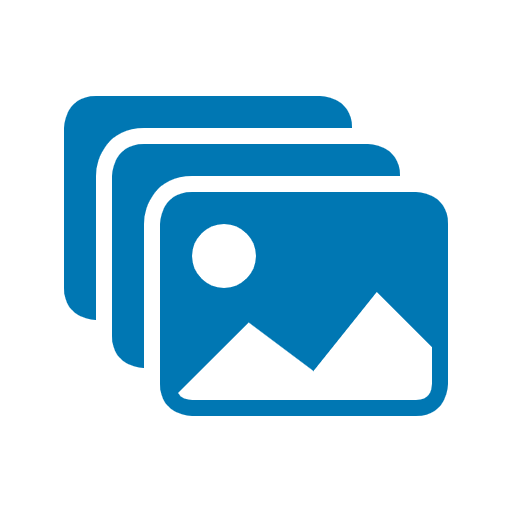 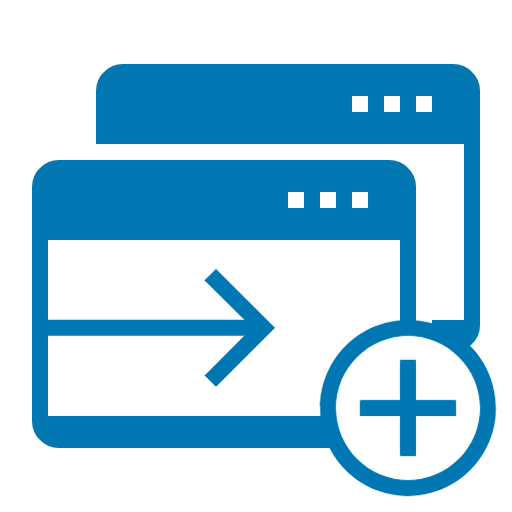 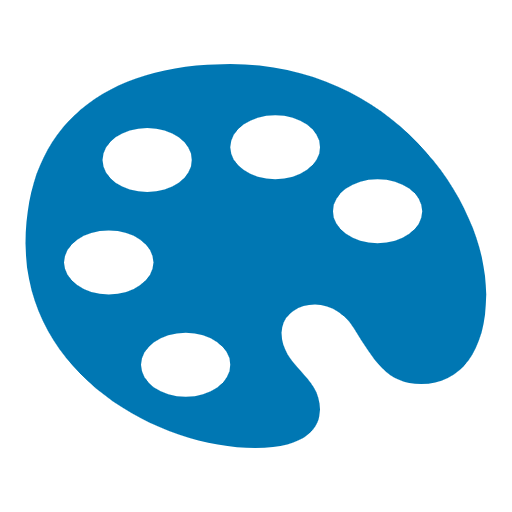 BUTTONS REPRESENT RELATED RECORDS
CONFIGURABLE VIEWS
A number next to the "Buttons" shows the number of related records per entity.
Display critical information like "Open Cases" or "Opportunities over 10K".
And many more…
[Speaker Notes: A lot of document s- it has to be simple. – non manual
Donations, PowerApps Portal integrations]
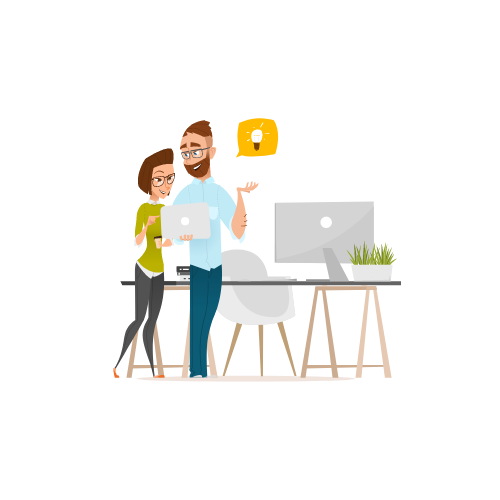 Simplified Navigation between Related Records
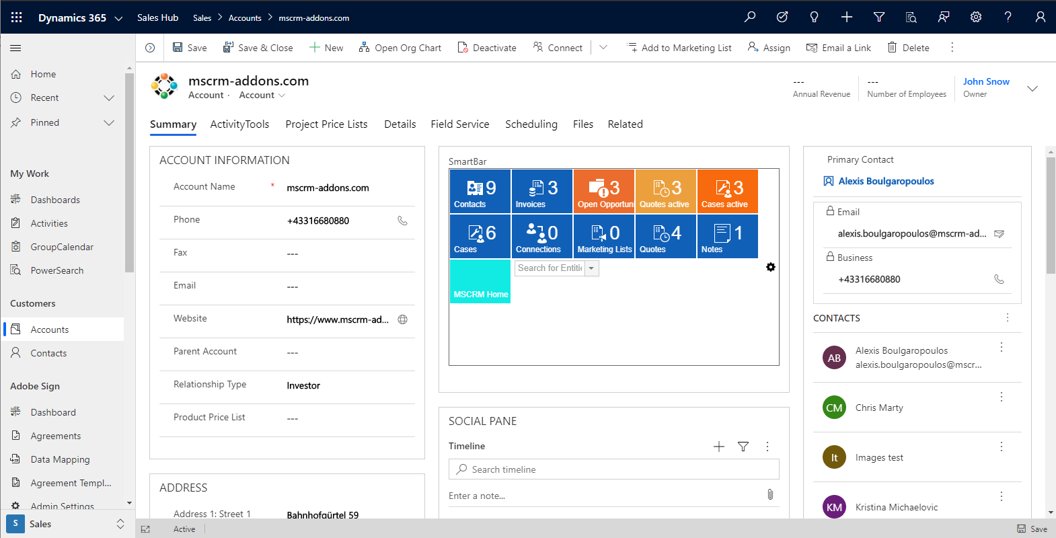 Key Benefits
 Improved productivity
Quick access of related records

User adoption
Reduced clicks to access records
Immediate view on important items
SmartBar:	 Overview of related records
	 Back & forth navigation 
	 Color-coding
[Speaker Notes: Company overview - ~1 min
 - Locations (+US) – better support service
Gold partner + certified solutions
Speaker: 1 sentence –]
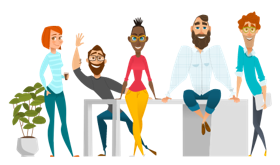 Customer Statistics and Benchmarks
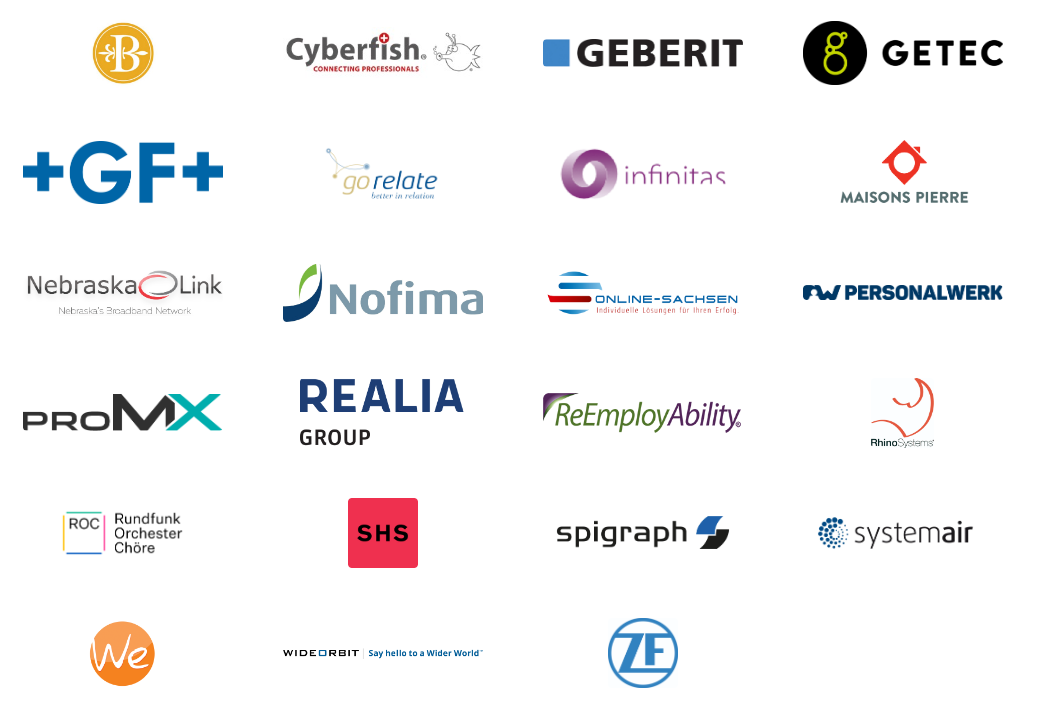 Active customers: 	100+
SMB to Enterprise 

Highest # of users: 	2700
Success Stories
Use Cases/Customer Success Stories
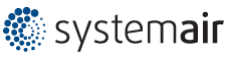 SystemAir1600 users, 49 countries
Challenge: 
The Dynamics 365 intern search function 
A lot of room for improvement 
Missing functionalities 
Solution:  
The collaboration led to a totally new, innovative product  PowerSearch
Combines the simplicity of standard search with the capabilities of Advanced Find
Improvement of the Dynamics 365-intern search function


Read Case Study
[Speaker Notes: A lot of document s- it has to be simple. – non manual
Donations, PowerApps Portal integrations]
Free Trial
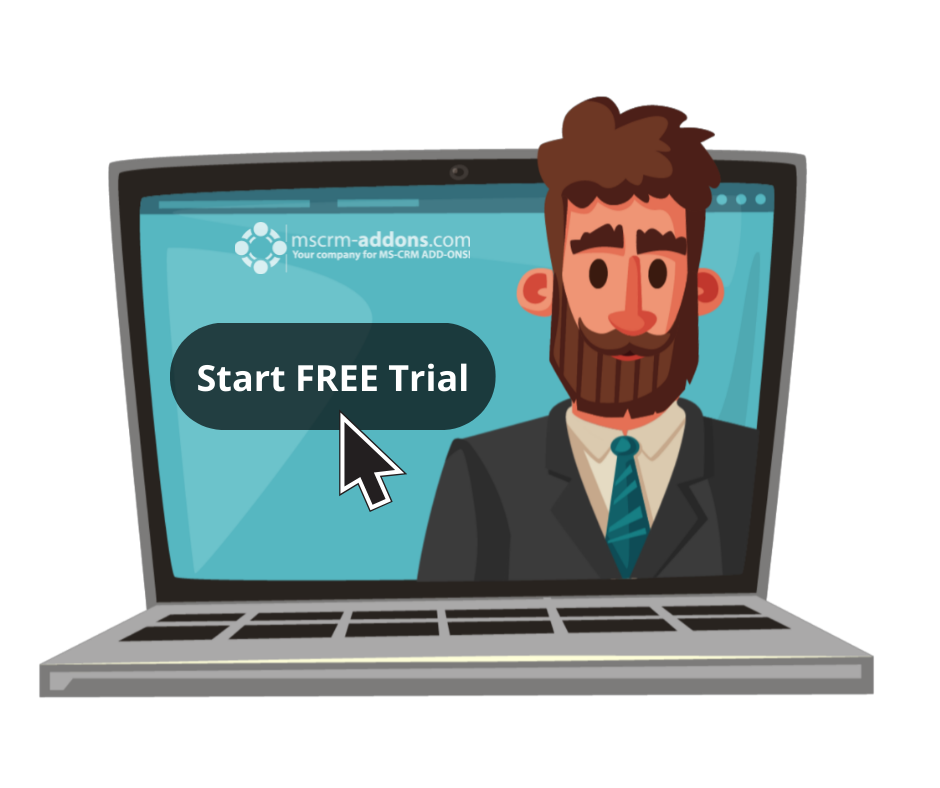 Free Trials Available for all Add-Ons
No functional limitations
Fully supported
~30 minutes to get started
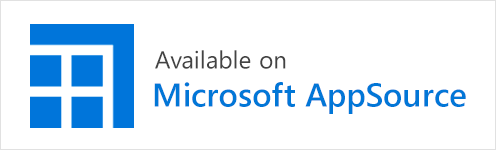 Getting Started
Download and Install SmartBarDownload: AppSourceFind AppSource installation steps here
Info: https://www.mscrm-addons.com/Products/SmartBar


That’s it! Our solution will run in trial mode for 14 days automaticallyIf you need an extension, simply contact your Partner Manager or our support team and ask for keys!
All trials are fully supported. Don’t hesitate to contact our Support Team should you have any questions!
- Live-Chat (available 17 hours a day) 
- E-mail to support@mscrm-addons.com
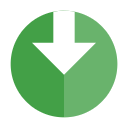 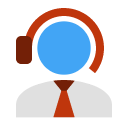 Note: for On-Premise Deployments see: Download Area
Pricing EUR
License model: Subscription
Support & Maintenance is included
Pricing USD
License model: Subscription
Support & Maintenance is included
Thank you!
www.mscrm-addons.com
 	support.mscrm-addons.com 
	Youtube Channel (How To's, Use-Cases)
info@mscrm-addons.com  
 	EMEA:	+43 316 680 880 
	U.S.: 	+1 404 720 6066
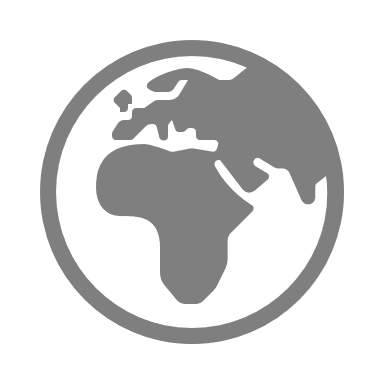 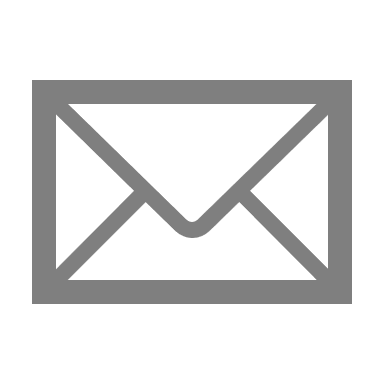 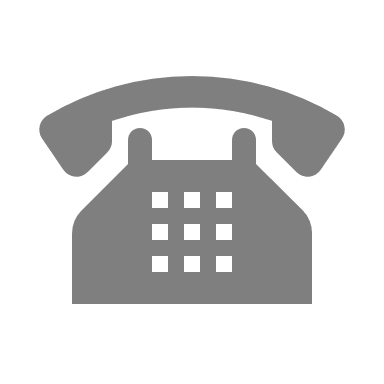 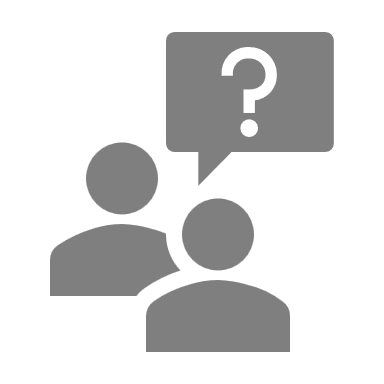 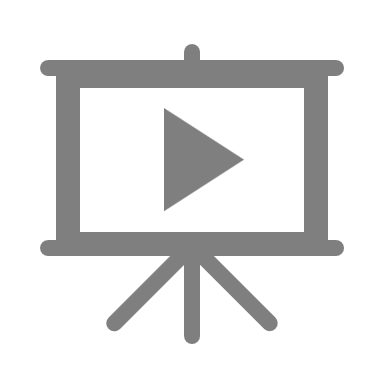